Лекция 10. Психические процессы:мышление и речь
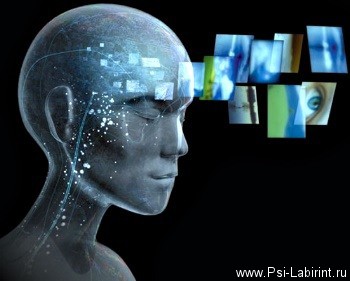 ВОПРОСЫ:
1.Понятие мышления.
2.Природа мышления (С.Л.Рубинштейн)
3.Методы исследования мышления.
4.Функции мышления.
5.Речь и ее функции. 
6.Речь как средство общения.
7.Соотношение мышления и речи.
Понятие мышления
Мышле́ние — это познавательная деятельность человека (С.Л.Рубинштейн) 
Мышление - познавательный процесс обобщенного, отвлеченного и опосредованного отражения действительности в ее существенных свойствах, связях и отношениях  (С.Л.Рубинштейн)
Оно является опосредованным и обобщённым способом отражения действительности.
Результатом мышления является мысль (понятие, смысл, идея). Мышление противопоставляют «низшим» способам освоения мира в форме ощущения или восприятия, которые свойственны в том числе и животным. 
Многие философы называли мышление сущностным свойством человека. 
Так Декарт утверждал: «Я мыслю, следовательно, я существую». 
Паскаль называл человека мыслящим тростником.
Мышление — опосредованное и обобщённое отражение действительности, вид умственной деятельности, заключающейся в познании сущности вещей и явлений, закономерных связей и отношений между ними.
Мышление- это высшая форма познавательной деятельности человека, социально обусловленный психический процесс опосредованного и обобщенного отражения действительности, процесс поисков и открытия существенно нового.
Мышление – это психический познавательный процесс обобщенного и опосредованного отражения предметов и явлений объективного мира в их существенных связях и проявлениях.
На практике мышление как отдельный психический процесс не существует, оно незримо присутствует во всех других познавательных процессах: в восприятии, внимании, воображении, памяти, речи. 
Высшие формы этих процессов обязательно связаны с мышлением, и степень его участия в этих познавательных процессах определяет их уровень развития.
Природа мышления (Л.С.Рубинштейн)
Наше познание объективной действительности начинается с ощущений и восприятия. 
Но, начинаясь с ощущений и восприятия, познание действительности не заканчивается ими. 
От ощущения и восприятия оно переходит к мышлению.
Мышление противопоставляют «низшим» способам освоения мира в форме ощущения или восприятия, которые свойственны в том числе и животным. 
Отправляясь от того, что дано в ощущениях и восприятиях, мышление, выходя за пределы чувственно данного, расширяет границы нашего познания. 
Это расширение познания достигается мышлением в силу его характера, позволяющего ему опосредованно – умозаключением – раскрыть то, что непосредственно – в восприятии – не дано. 
С расширением познания благодаря мышлению связано и углубление познания.
Мышление соотносит данные ощущений и восприятии – сопоставляет, сравнивает, различает, раскрывает отношения, опосредования и через отношения между непосредственно чувственно данными свойствами вещей и явлений раскрывает новые, 
непосредственно чувственно не данные абстрактные их свойства; выявляя взаимосвязи и постигая действительность в этих ее взаимосвязях, мышление глубже познает ее сущность. 
Мышление отражает бытие в его связях и отношениях, в его многообразных опосредованиях.
Мышление можно считать одной из фундаментальных способностей человека, видовой особенностью Homo sapiens и его ключевой адаптацией. 
С.Л.Рубинштейн: «Адекватное познание бытия, которое всегда находится в процессе становления, изменения, развития, отмирания старого, отживающего, и развития нового, нарождающегося, дает лишь мышление, которое отражает бытие в его многосторонних связях и опосредованиях, в закономерностях его движимого внутренними противоречиями развития» (стр.310).
Объектом мышления человека является задача.
 О.К. Тихомиров подчеркивает, что задача – это не столько предмет, сколько предметная ситуация, которая обладает определенной объективной структурой. 
Ключевым параметром данной структуры является сложность задачи. 
Субъектом мышления является человек, решающий задачу, его индивидуально-типологические свойства, направляющие ход решения и обеспечивающих «психологическую цену» достижения результата.
К структурным характеристикам субъекта мыслительной деятельности относятся: когнитивный компонент (репрезентации знаний человека о мире и себе самом), потребностно-мотивационно-аффективный компонент (репрезентации потребностей человека), личностный компонент (репрезентация опыта отношений) и регуляторно-волевой компонент, осуществляющий интеграцию и координацию остальных компонентов.
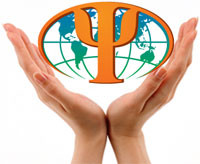